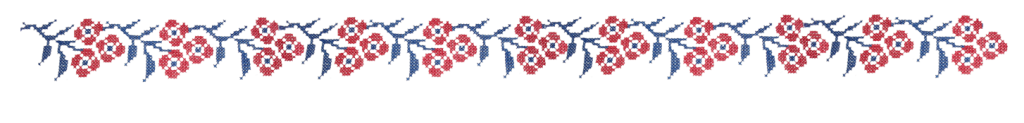 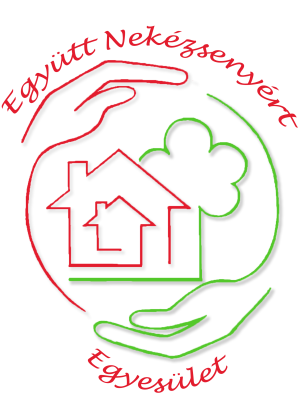 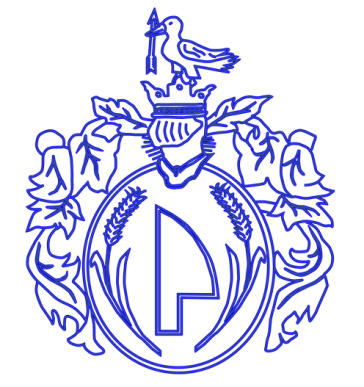 I. Nekézsenyi Asszonybál
Nekézsenyi lányok, asszonyok
a múltban,
fényképek tükrében
 
Nekézseny, 2016. március 14.
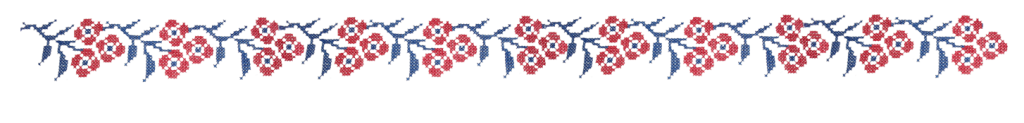 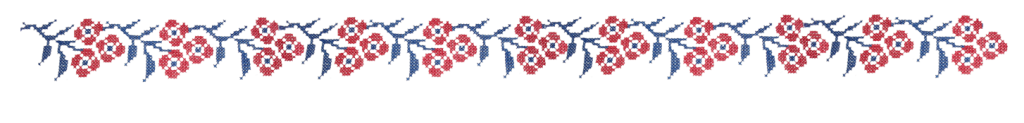 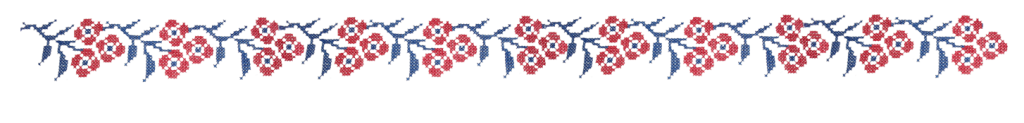 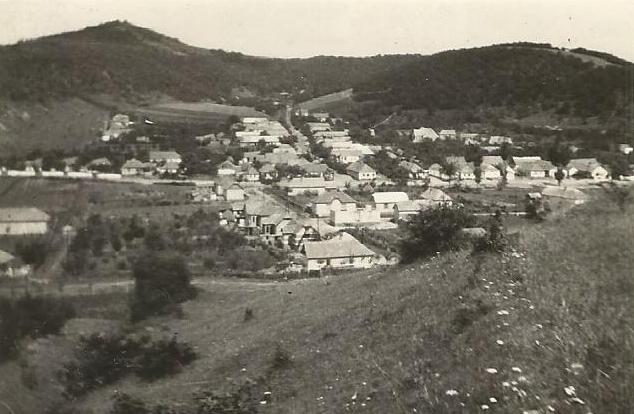 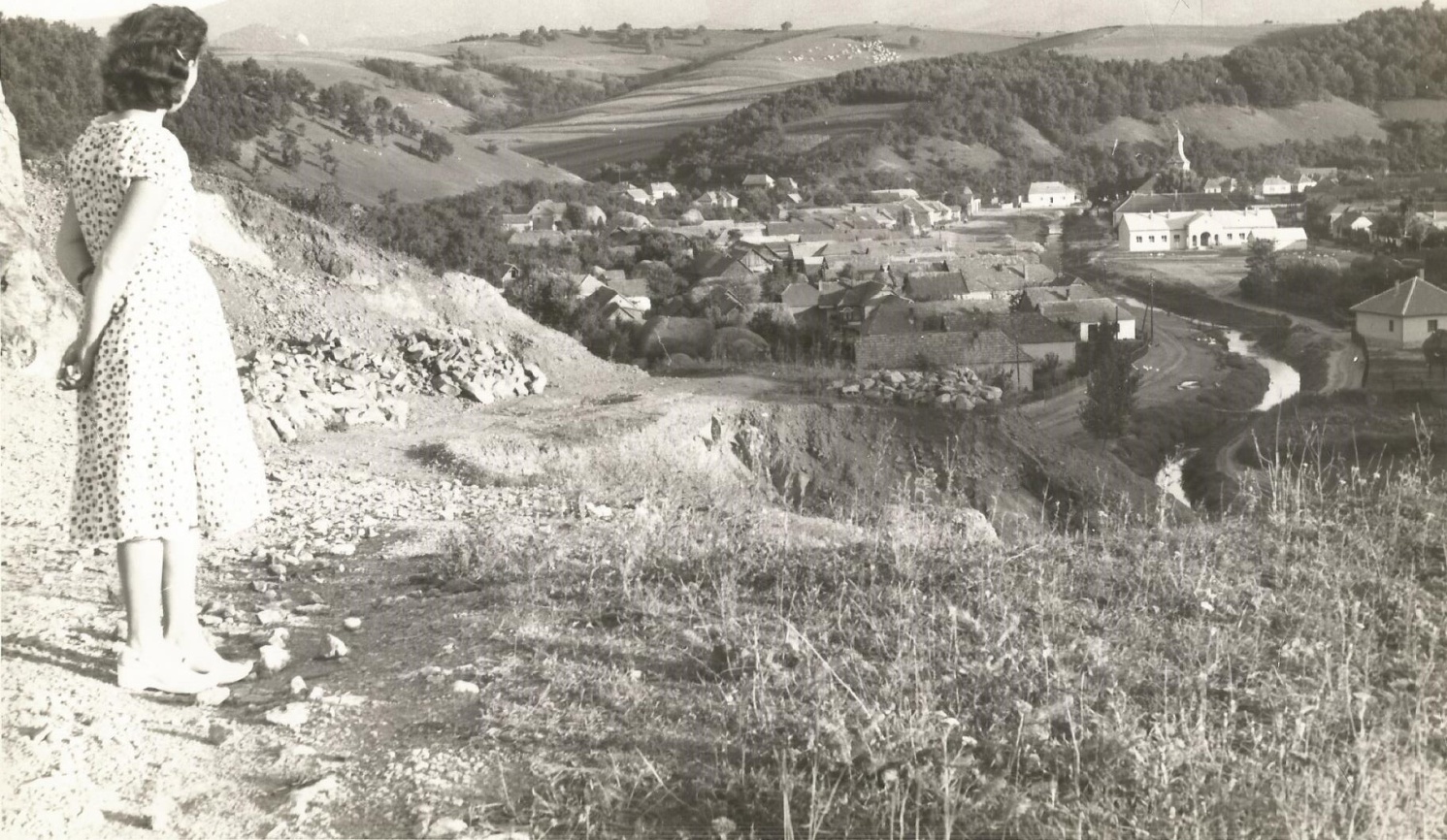 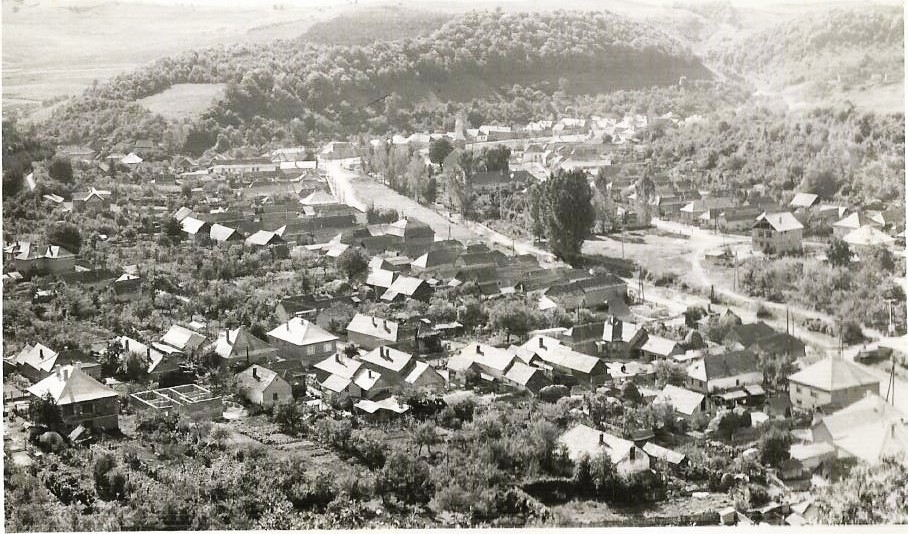 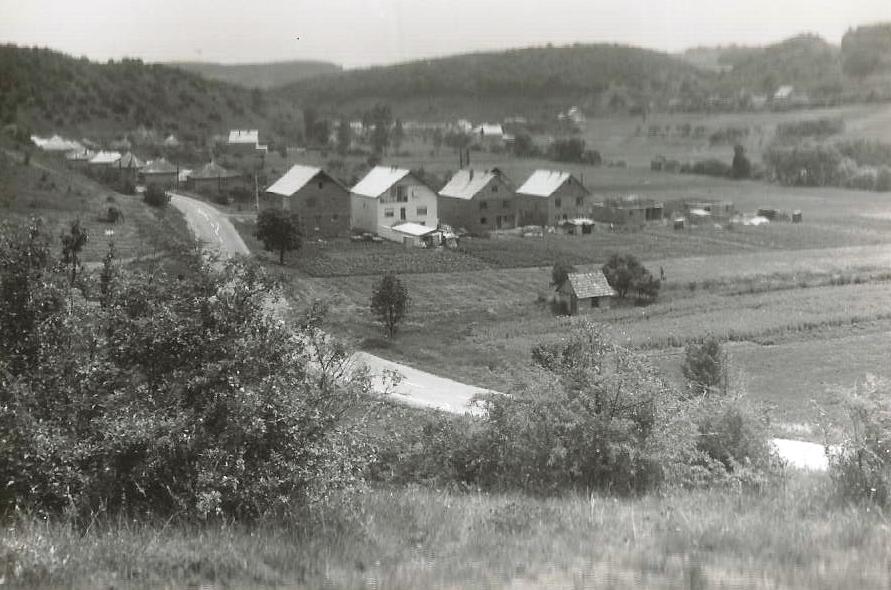 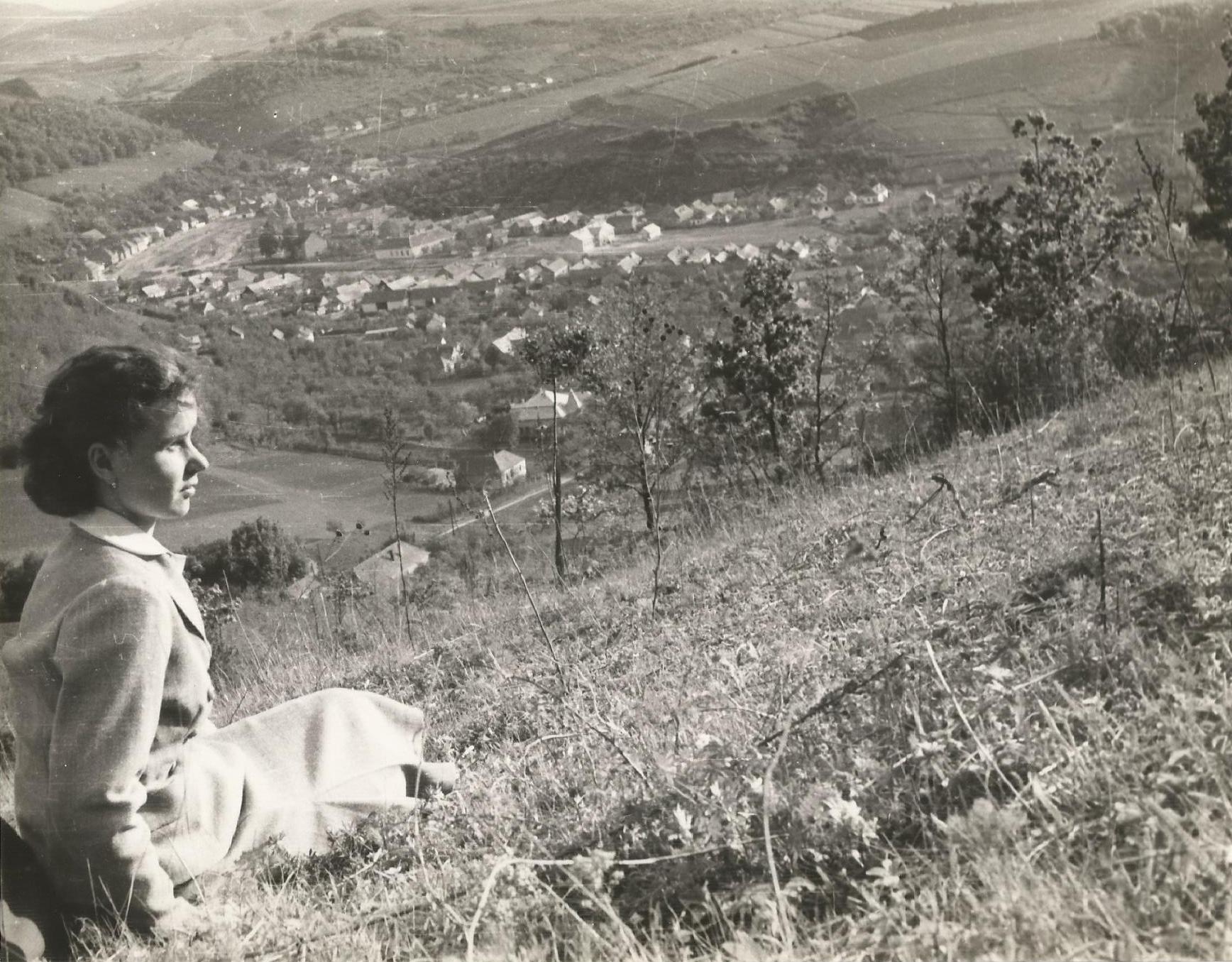 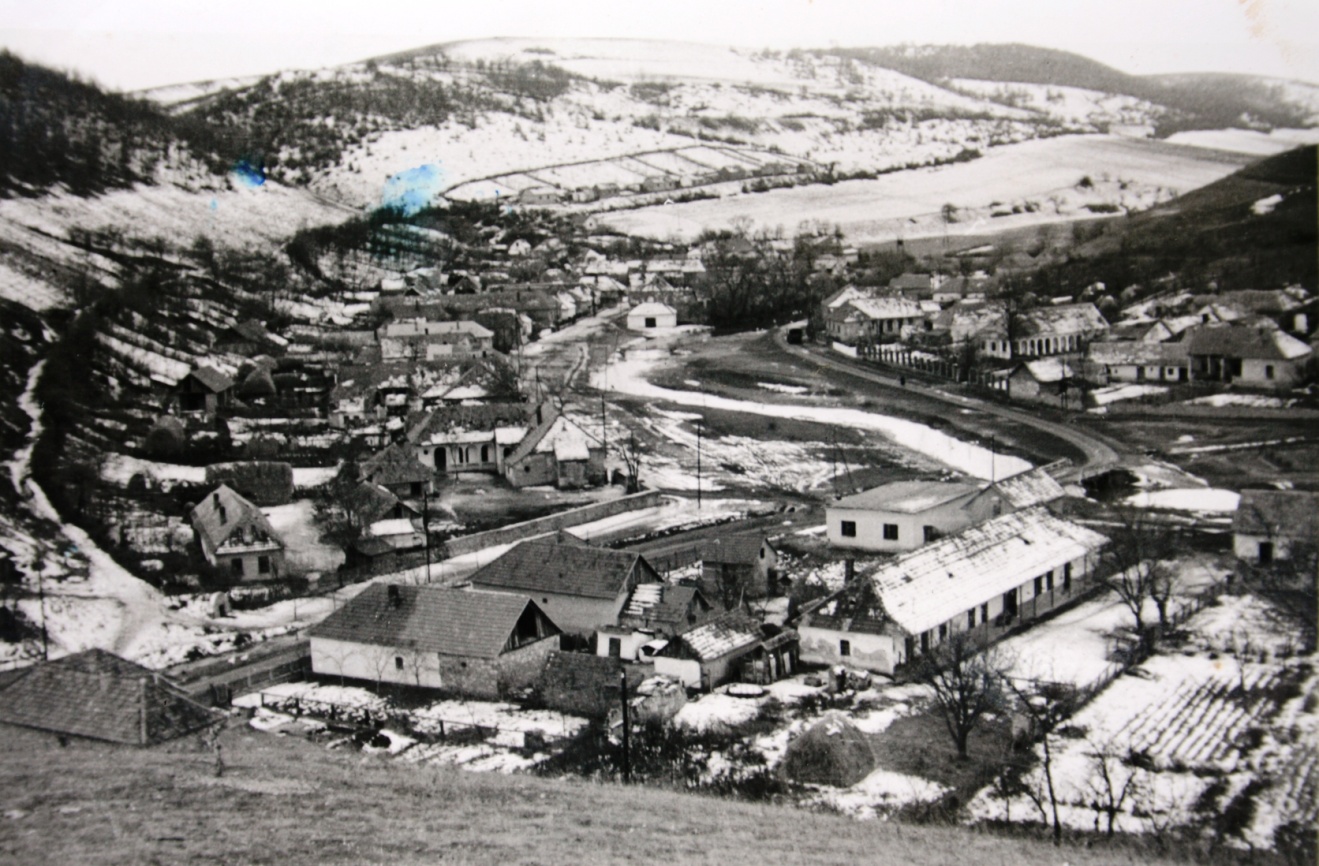 „Nekézsenyi dimbes dombos vadvirágos határban,Megyen a gróf kocsikázni kétkerekű violaszín kocsijában.Nem nézi ő sej haj, sem a búzát sem az árpa keresztjét,Hanem nézi azt a fehér vállú, rövid szoknyás menyecskét.”
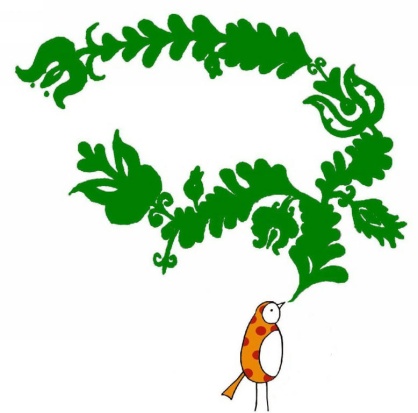 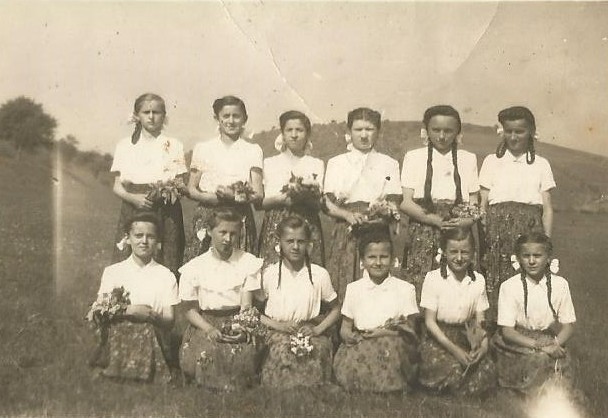 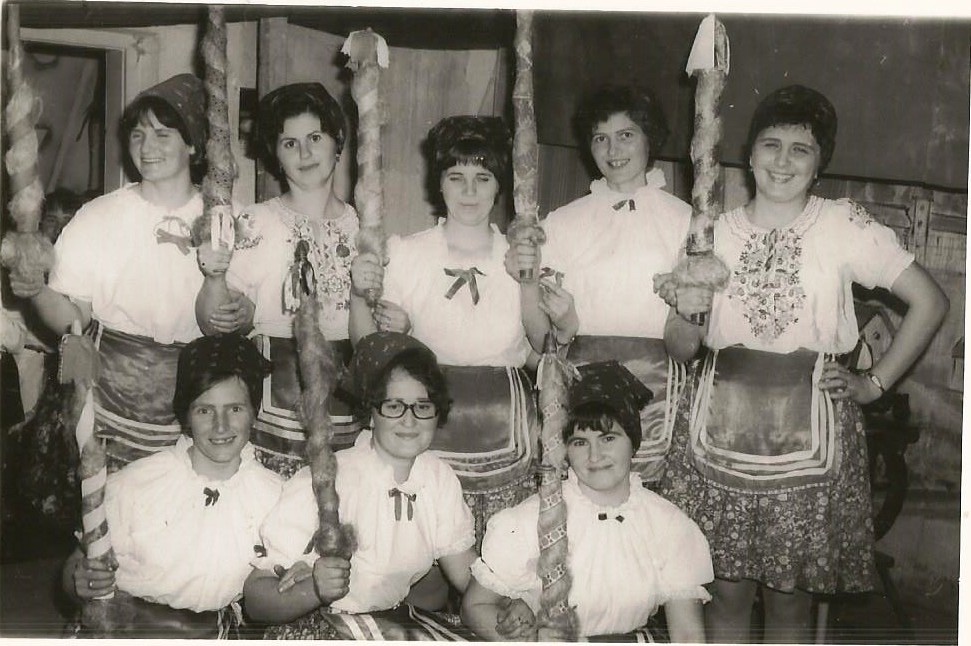 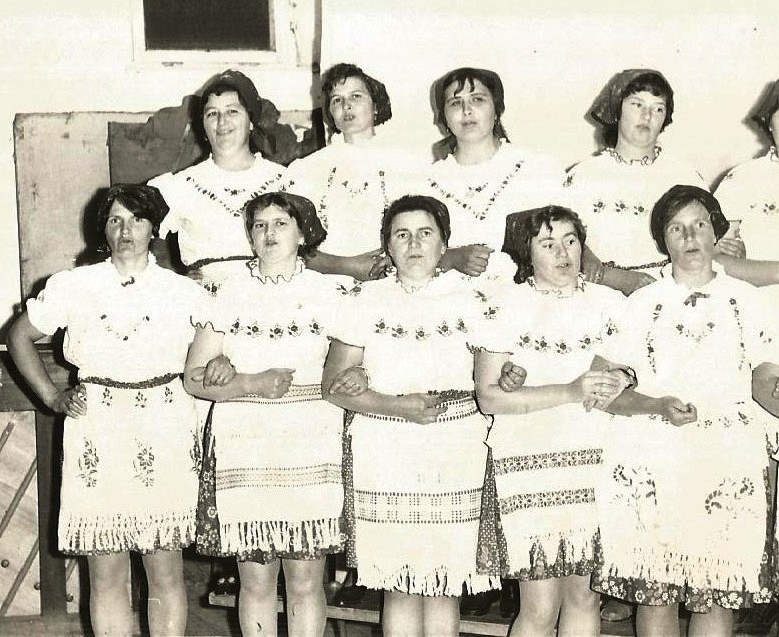 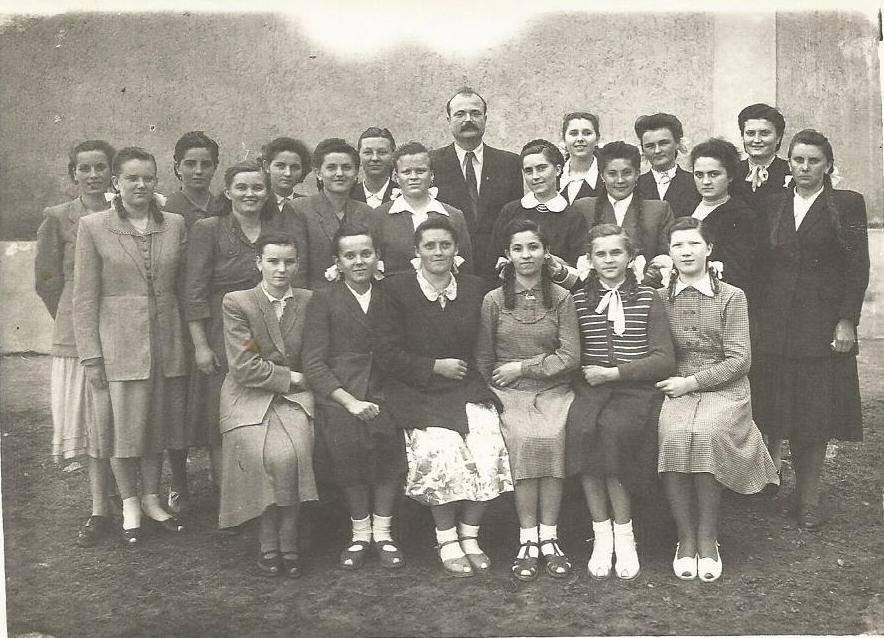 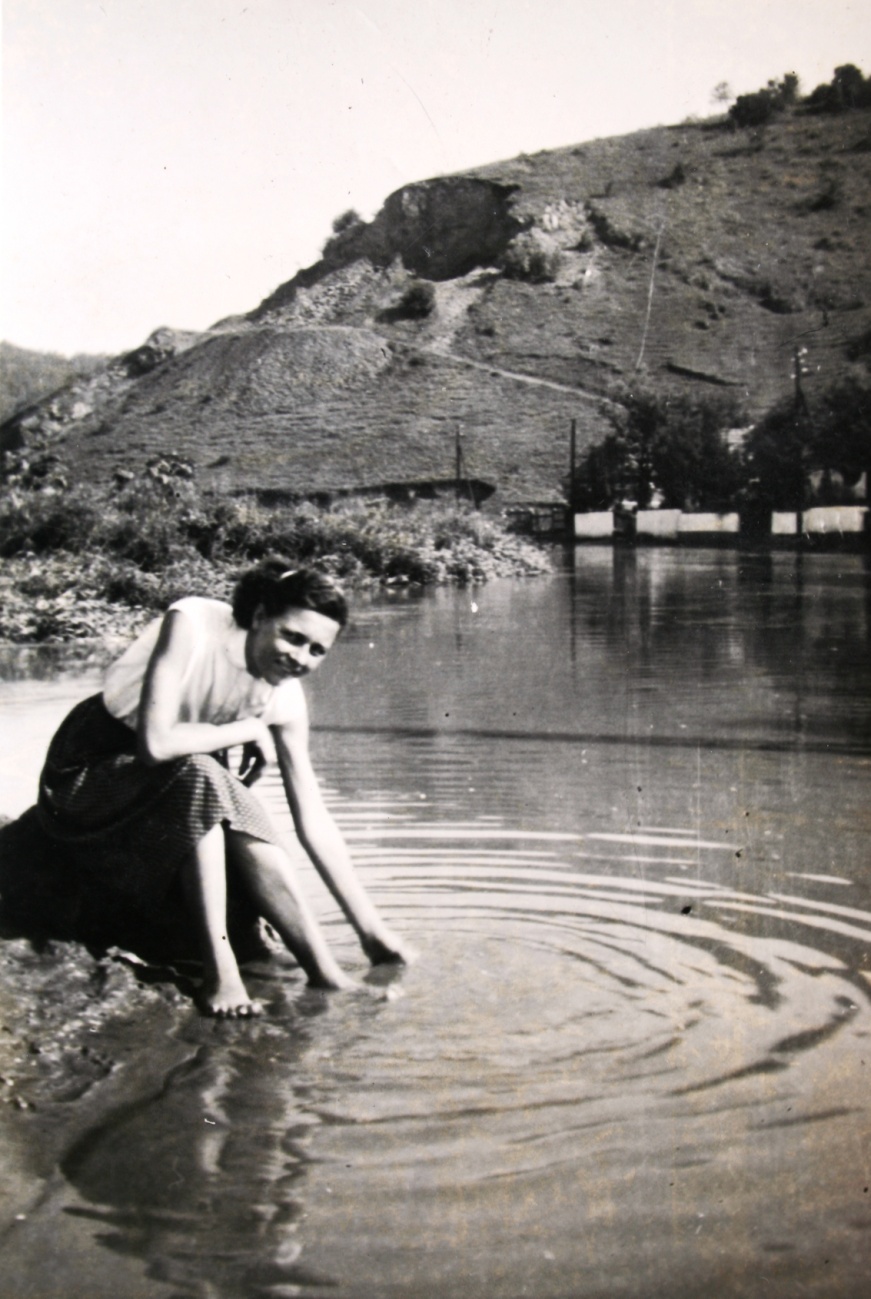 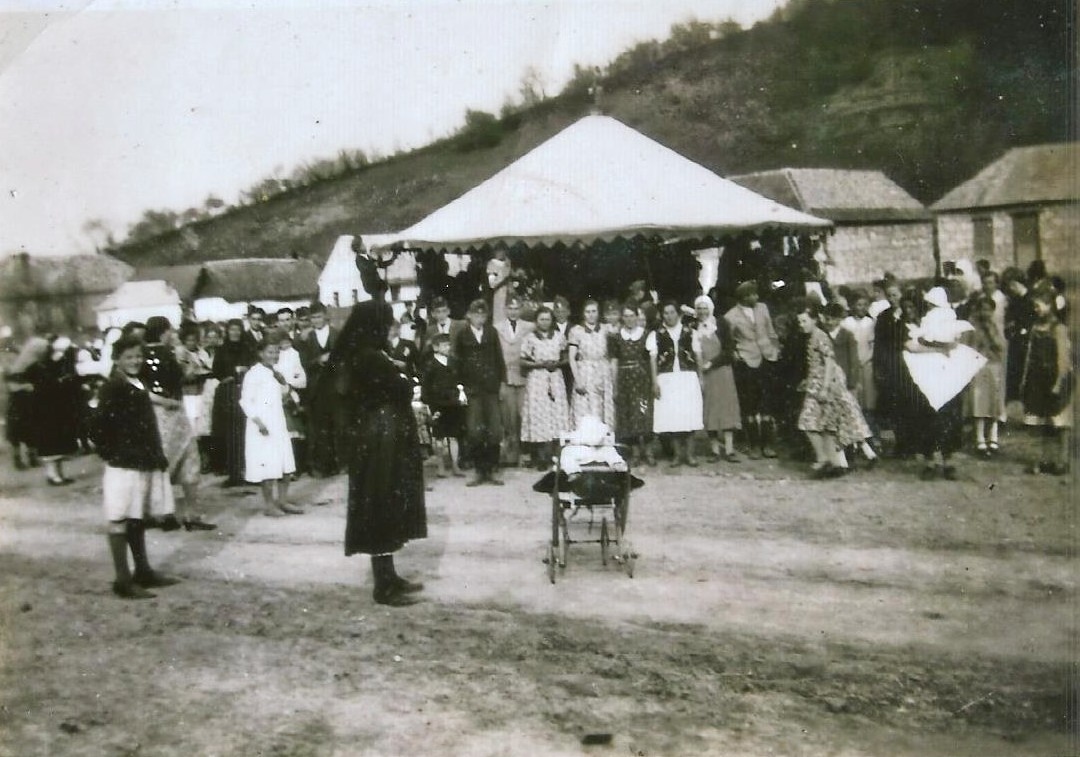 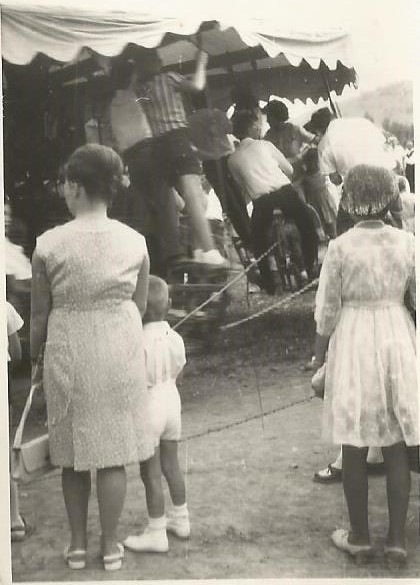 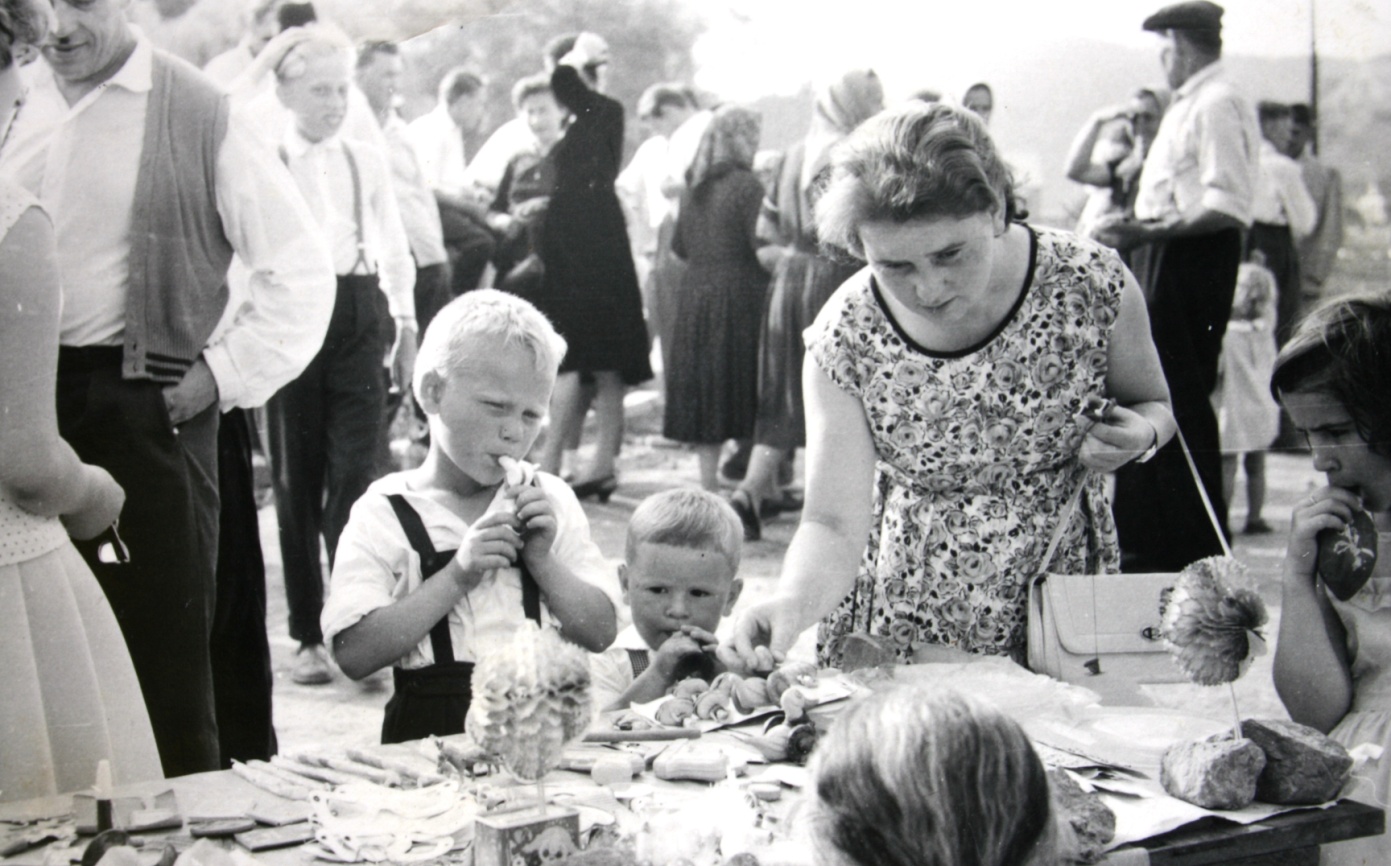 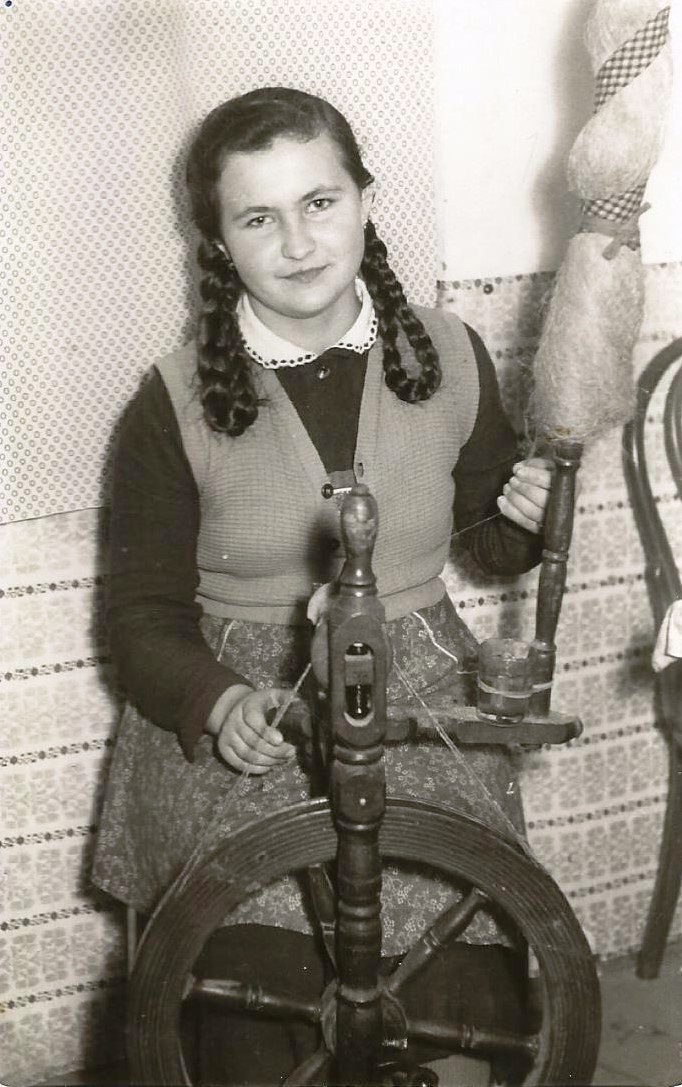 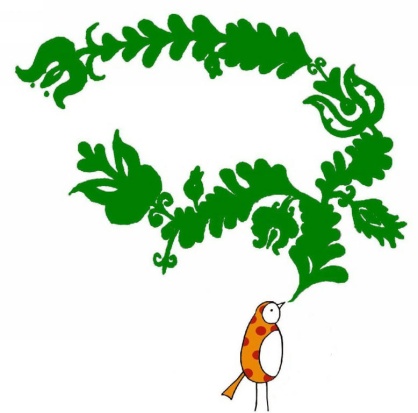 „Búza, búza, de szép tábla búza,Kihajlik a nekézsenyi útra.Három barna legény vágja,Otthon várja a babája.”
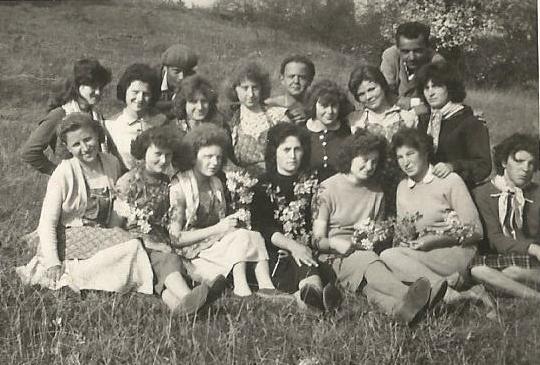 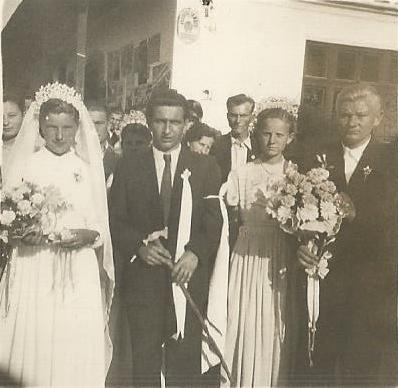 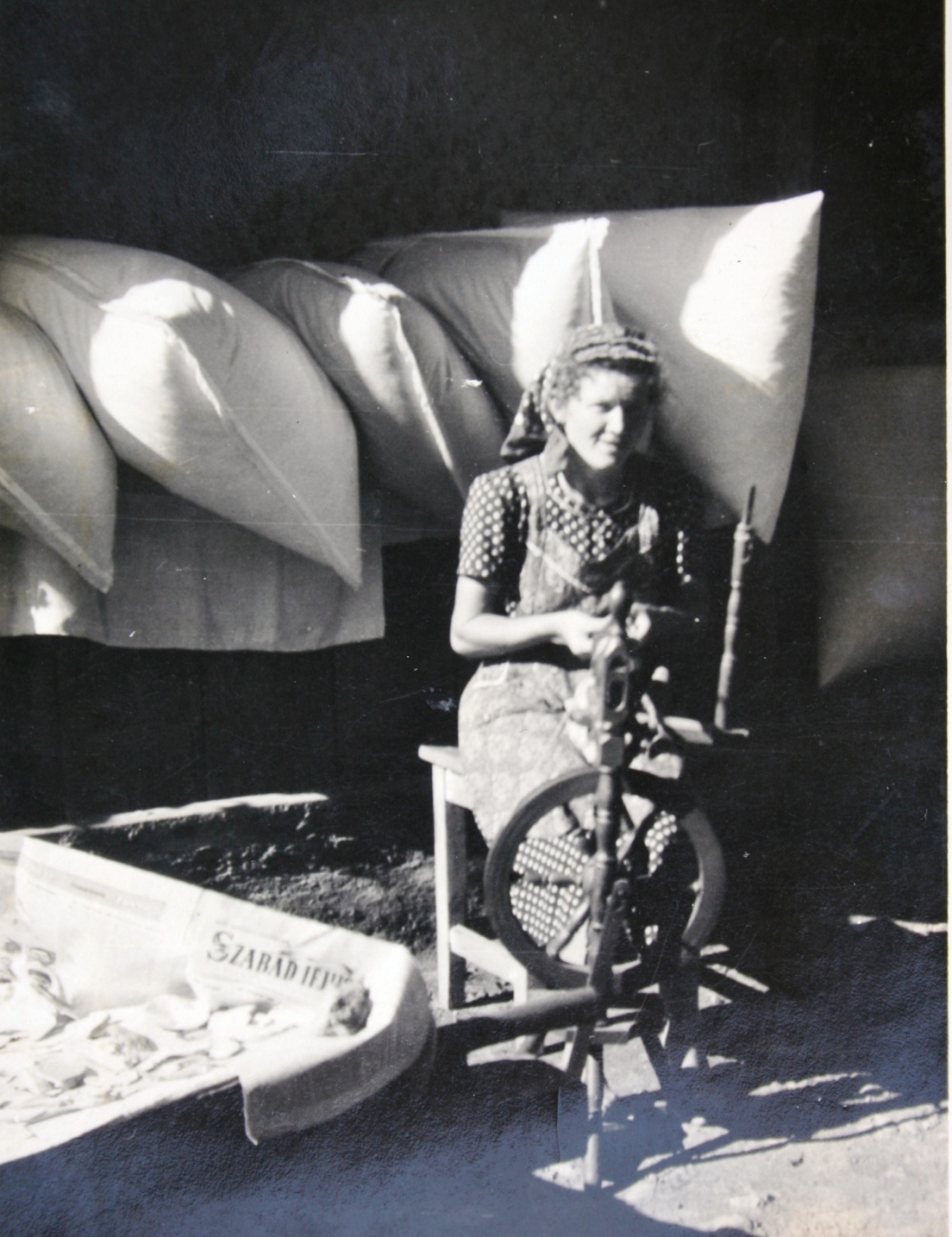 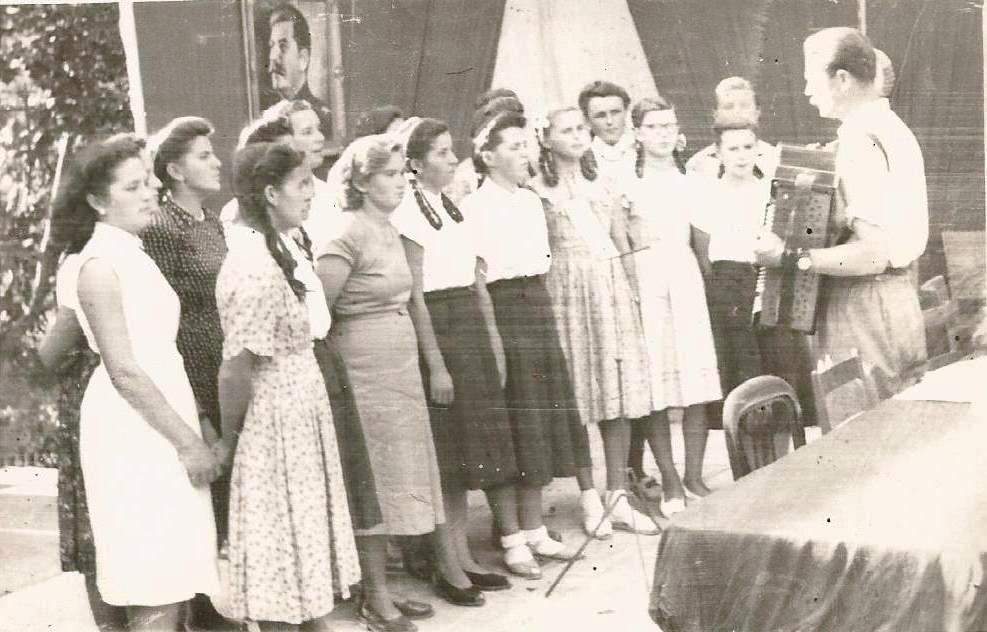 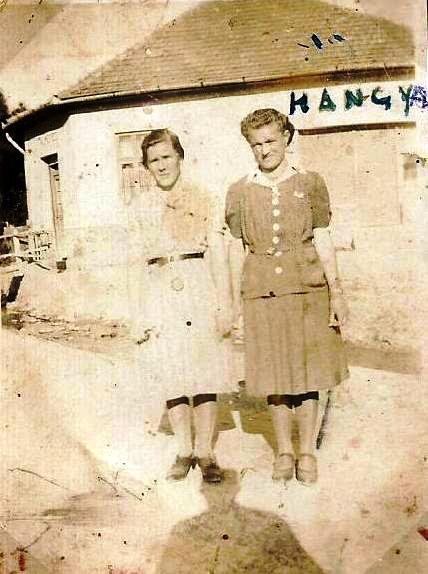 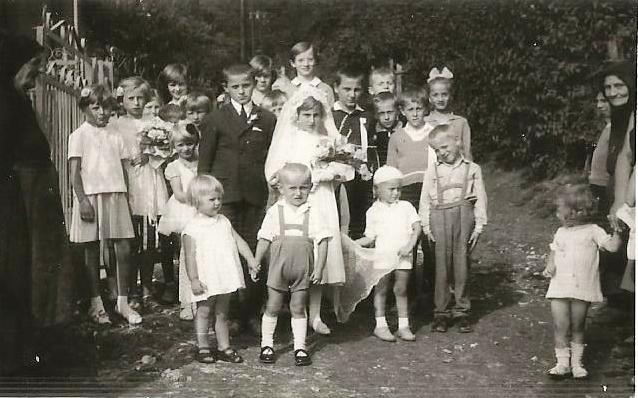 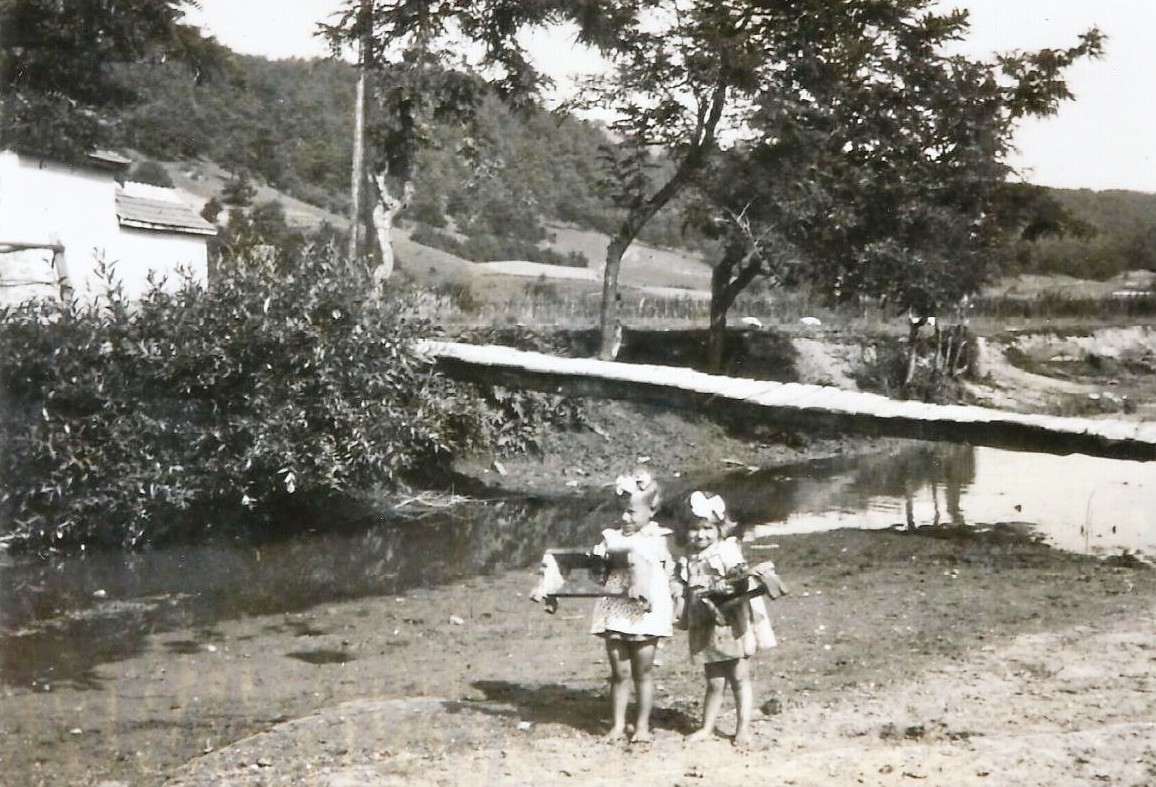 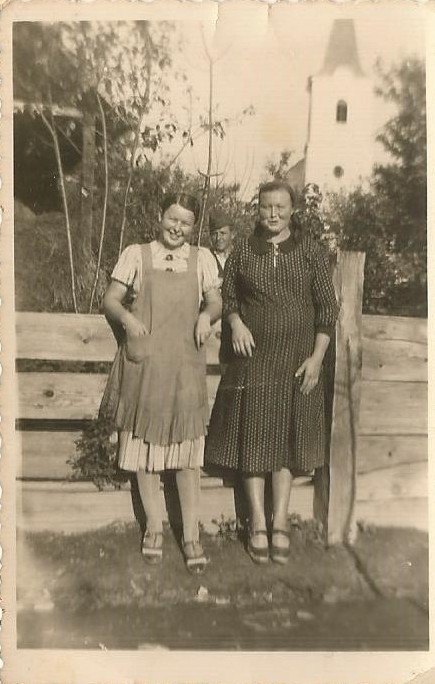 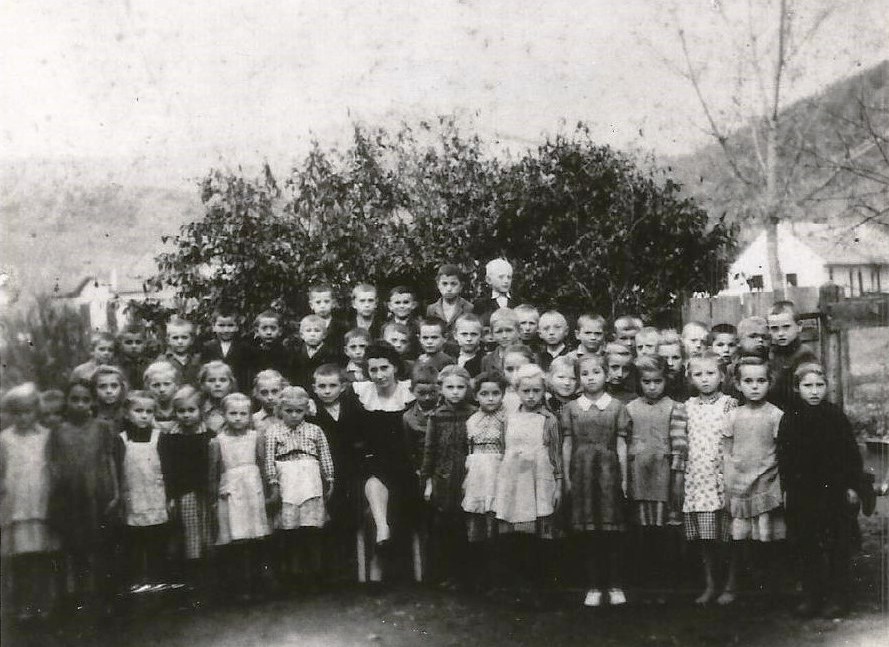 „Nekézsenyi borosüveg,Megint üres ez az üveg,Hej pedig de ihatnék.”
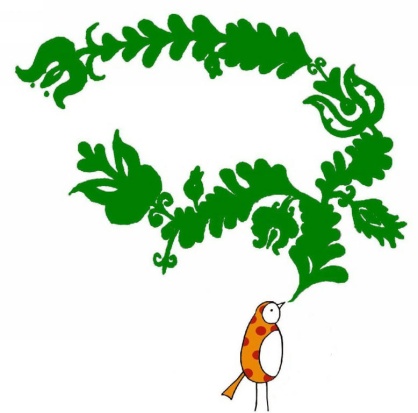 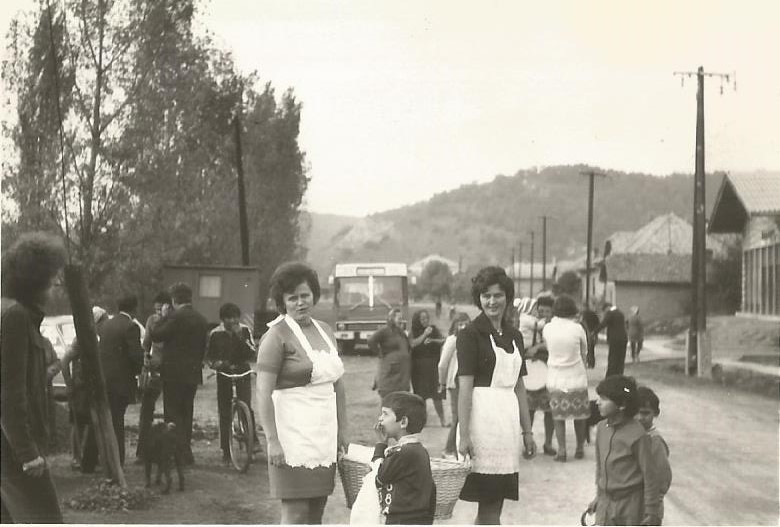 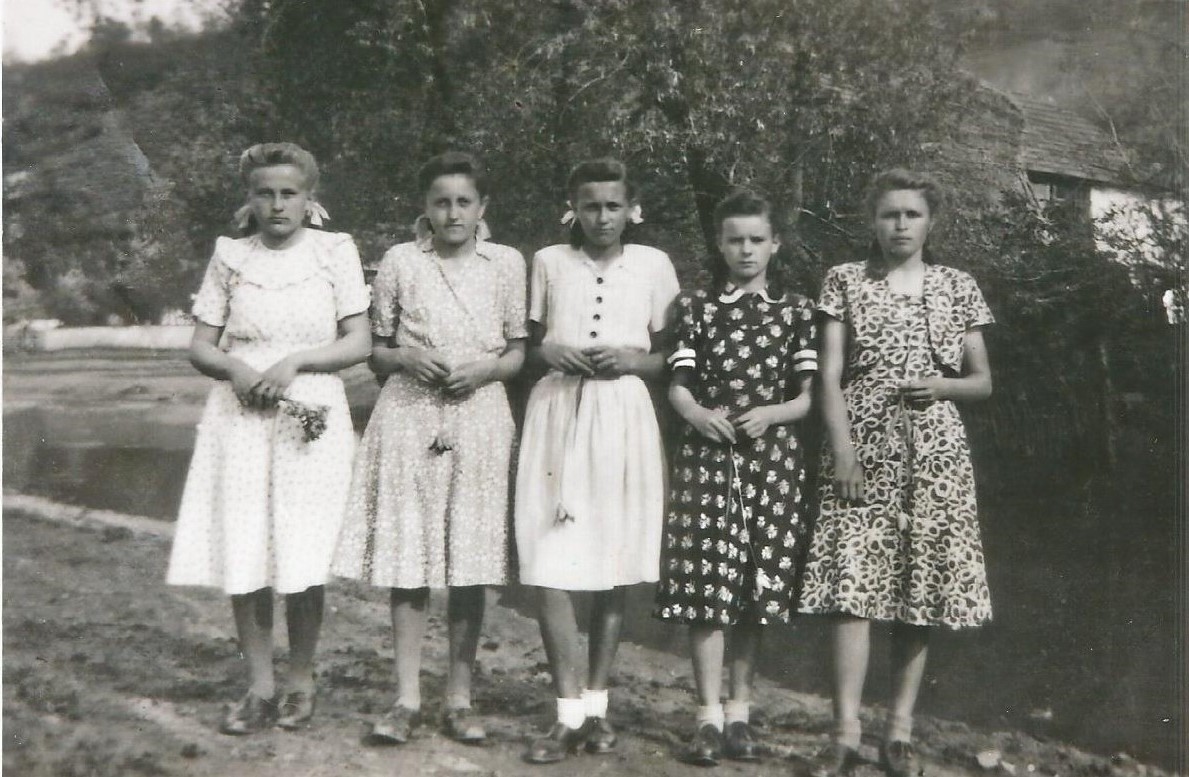 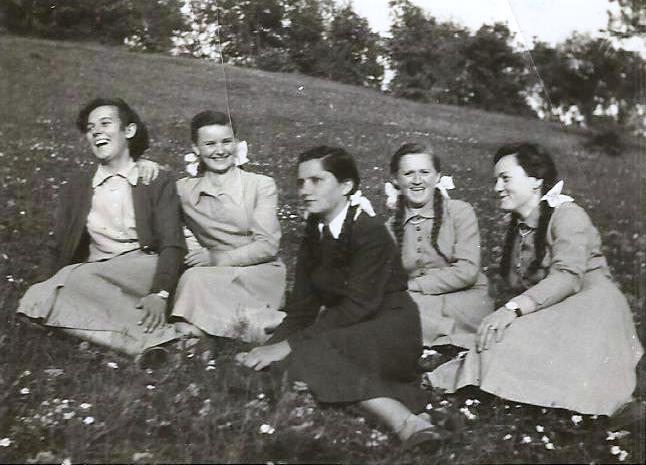 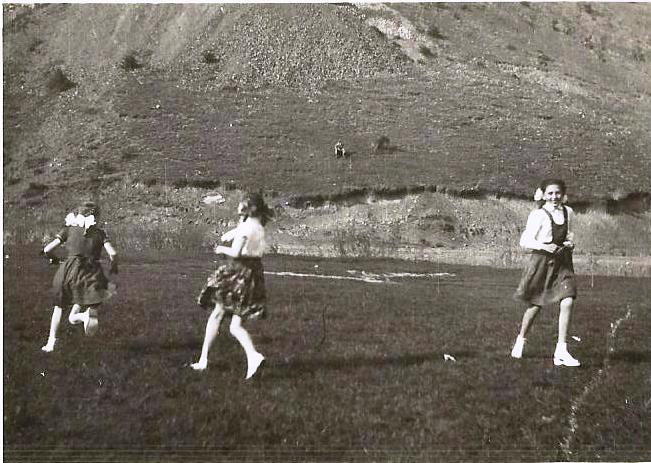 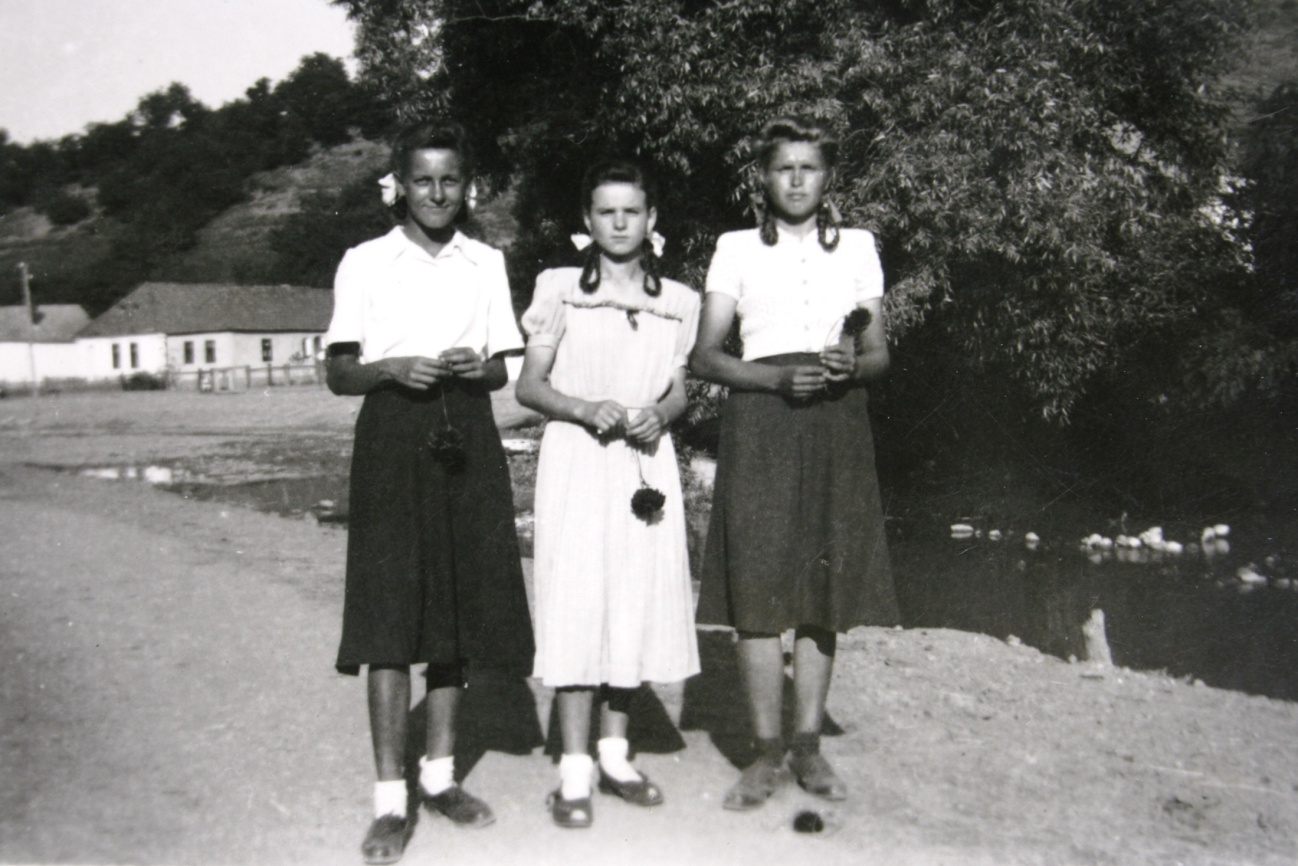 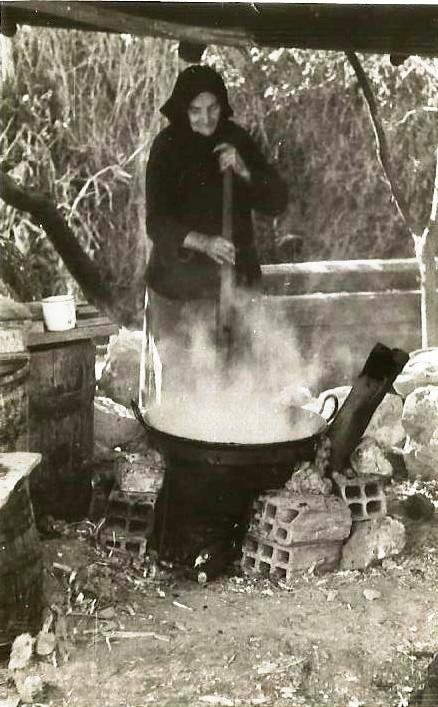 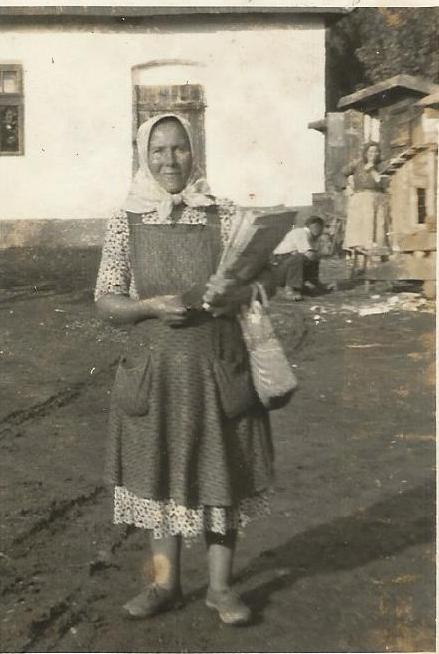 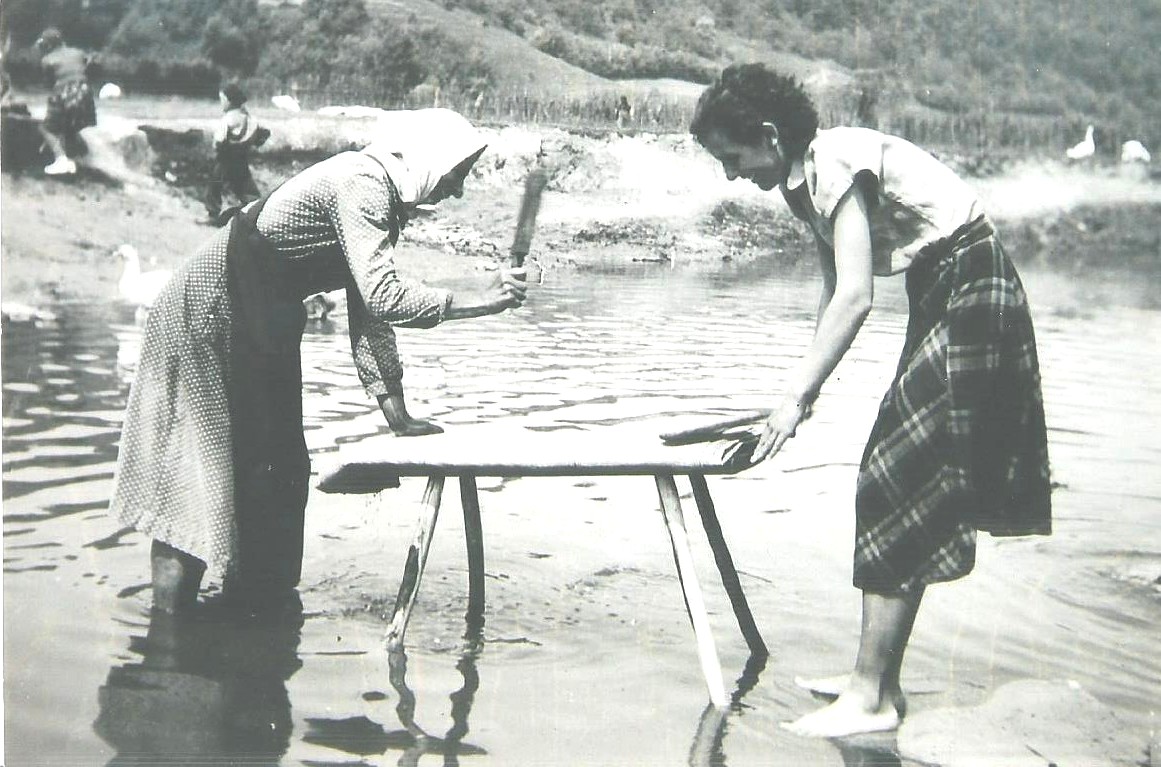 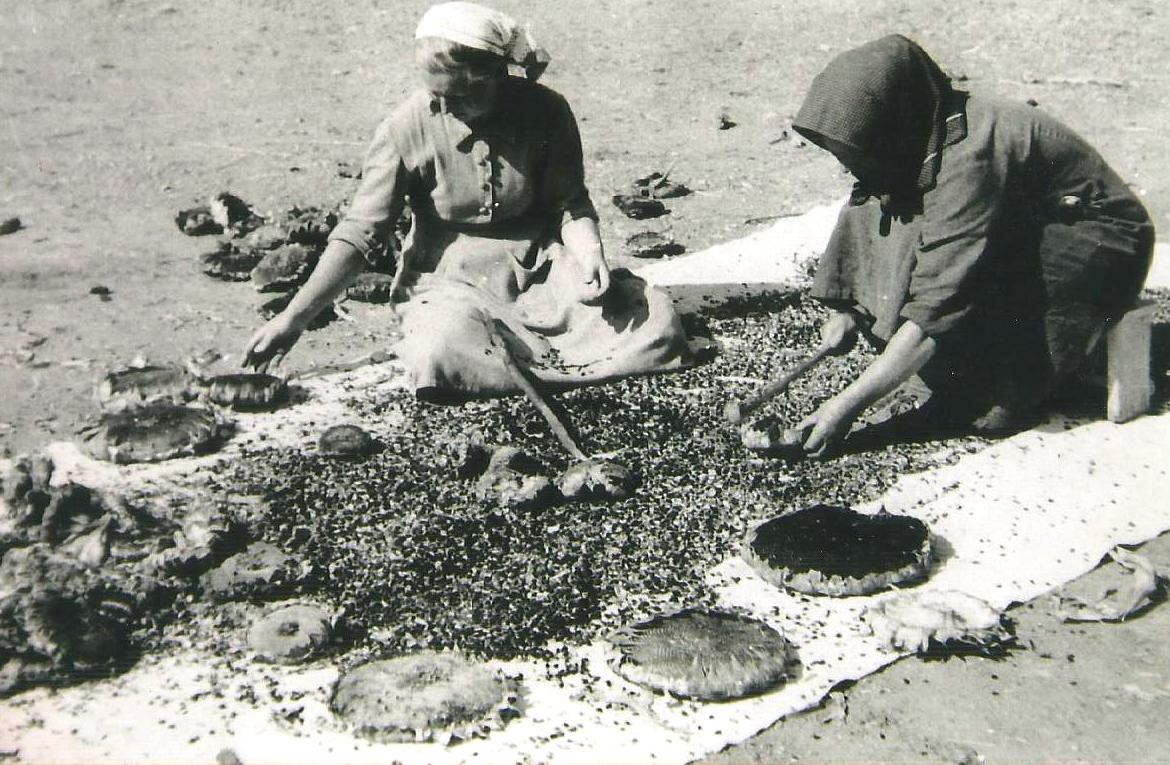 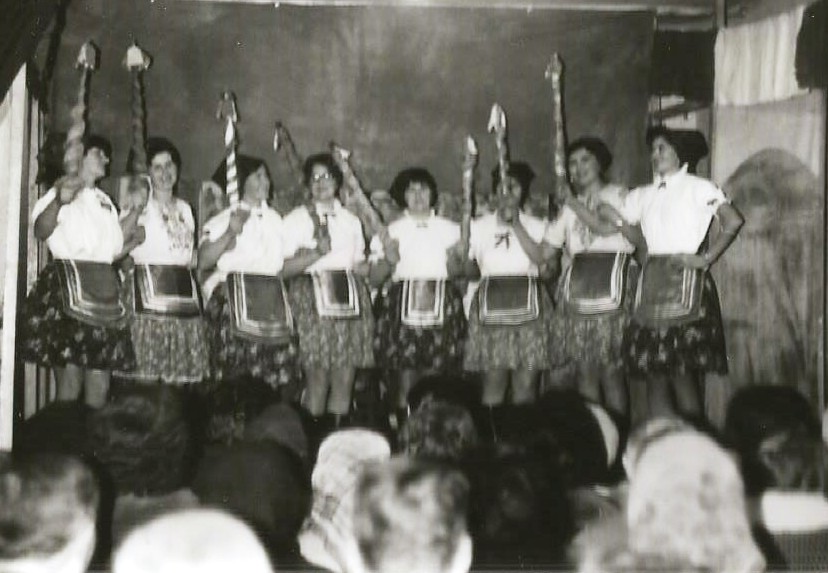 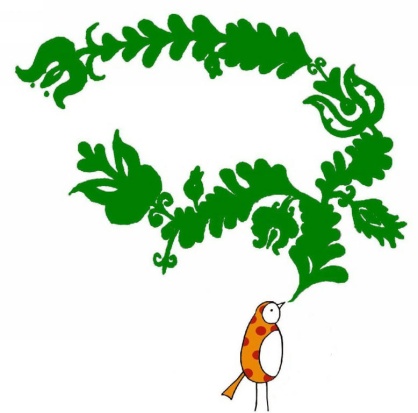 „Édesanyám, ha fel akar keresni,
Nekézsenyi temetőbe gyöjjön ki.
Ott fekszem egy szomorúfűzfa alatt,
Kedves édesanyám ott sírjad ki magadat.”
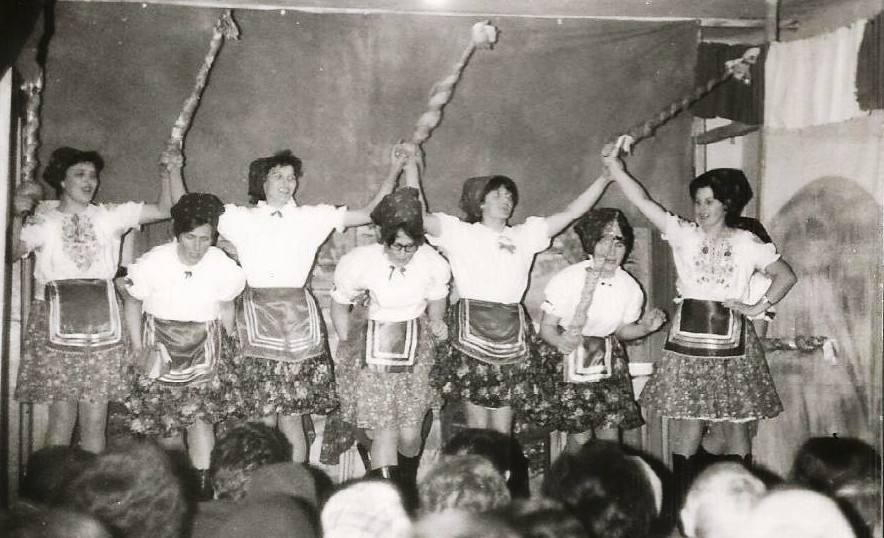 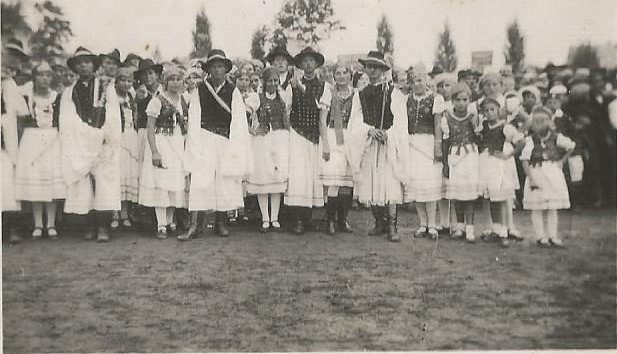 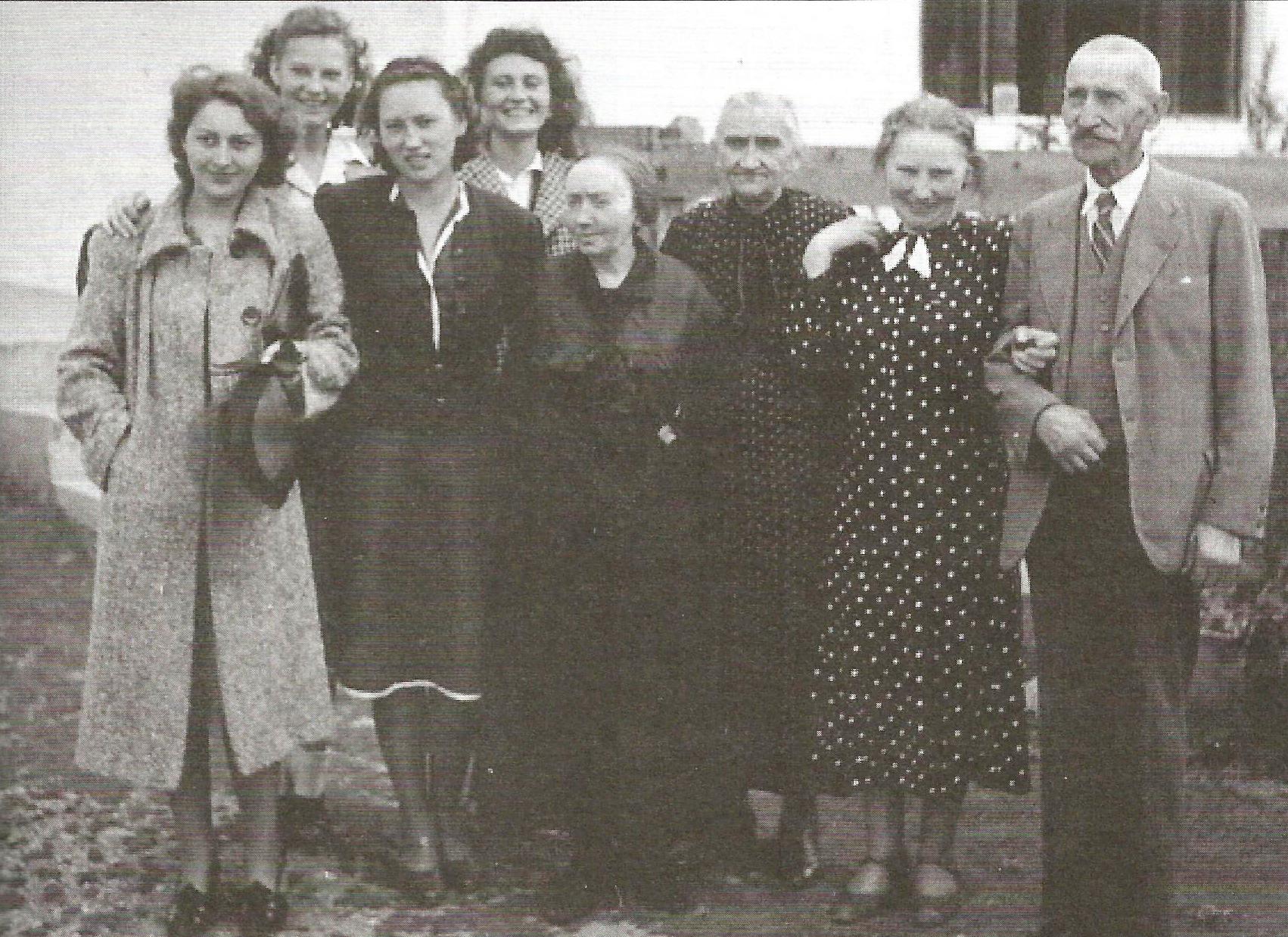 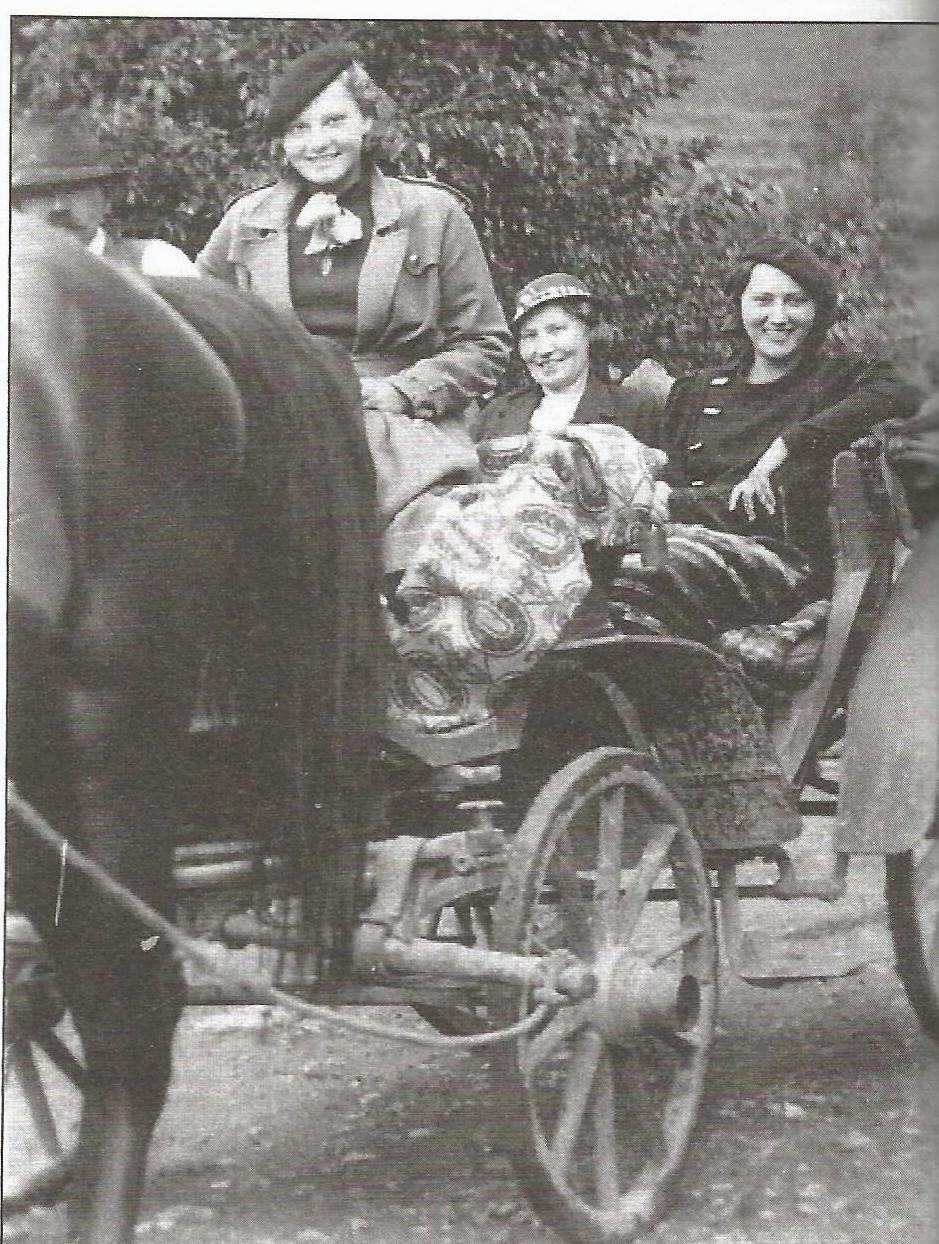 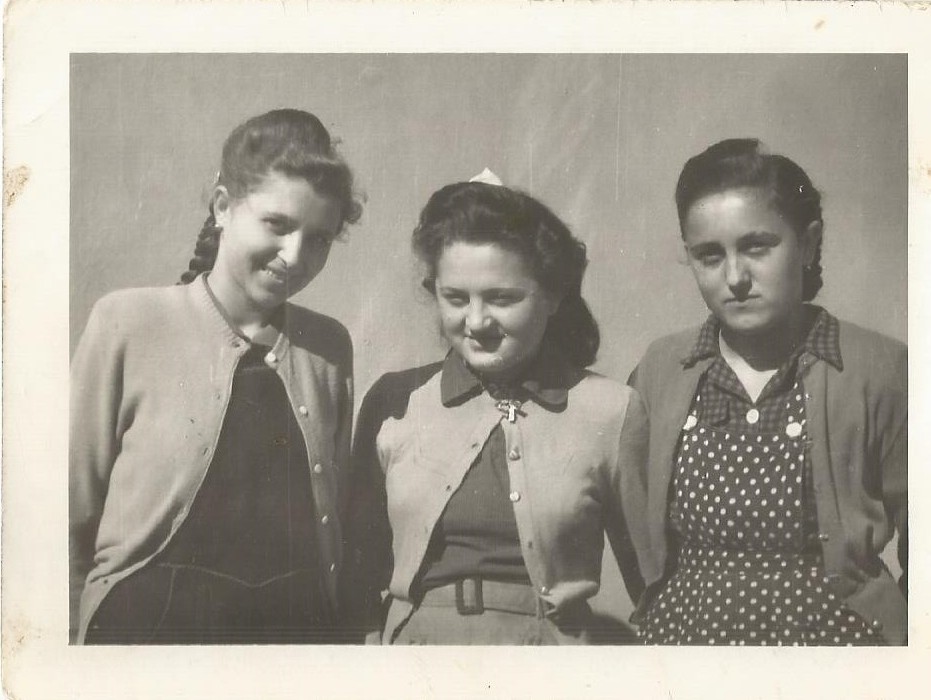 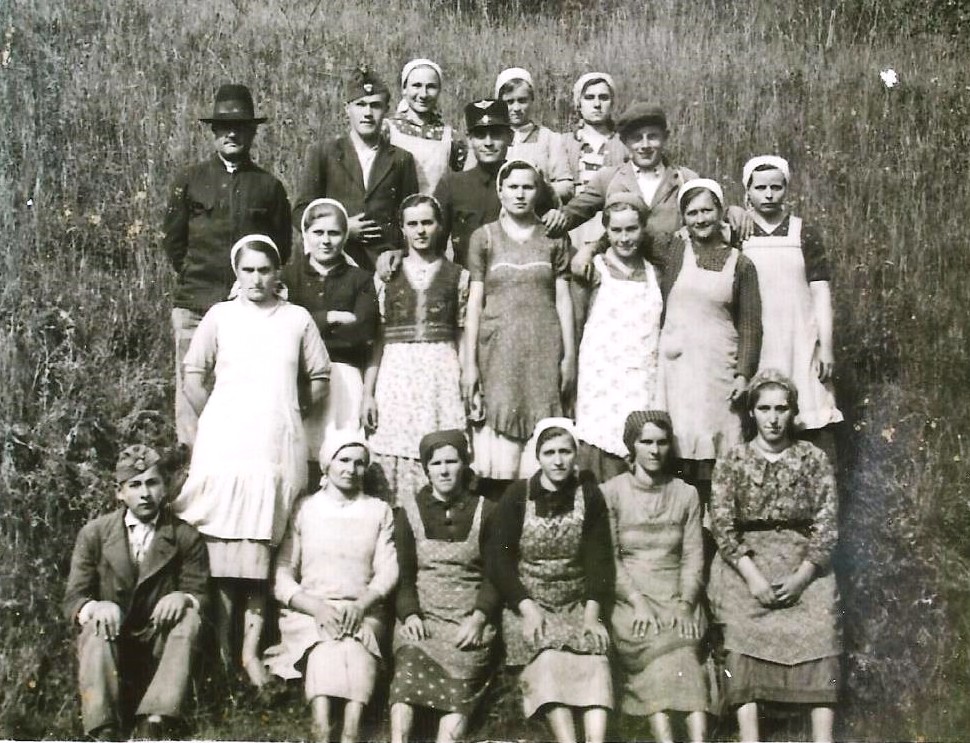 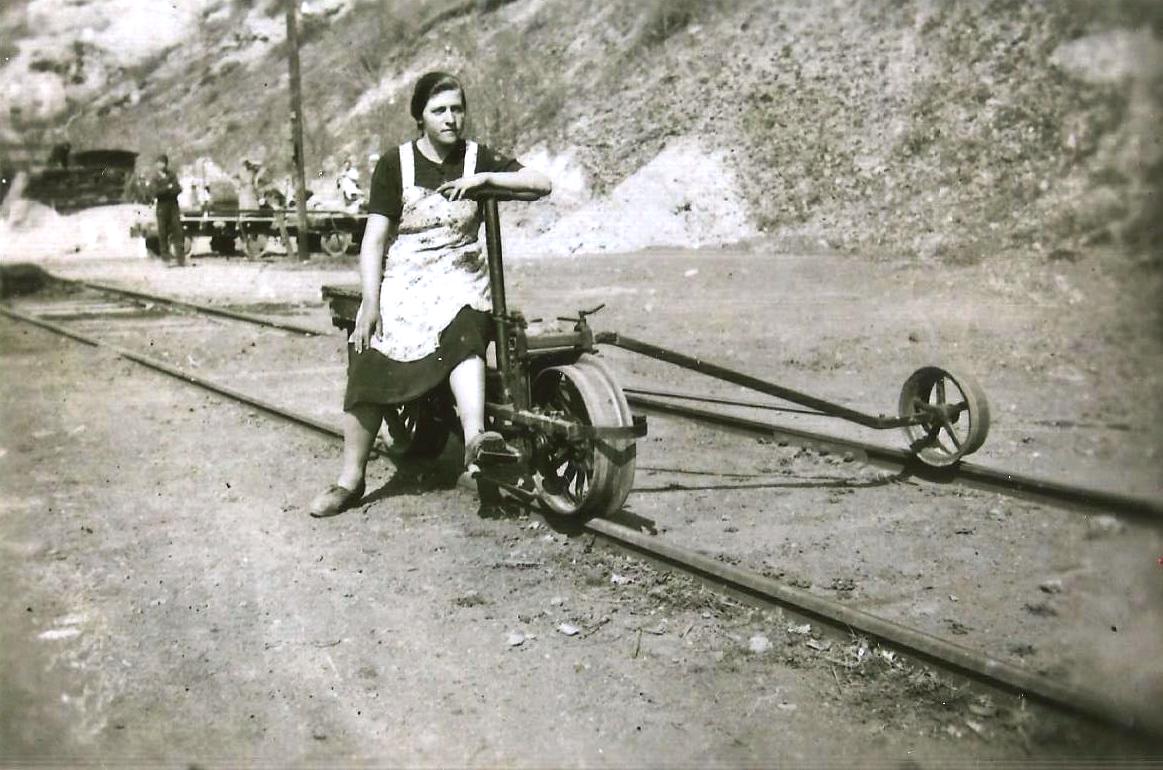 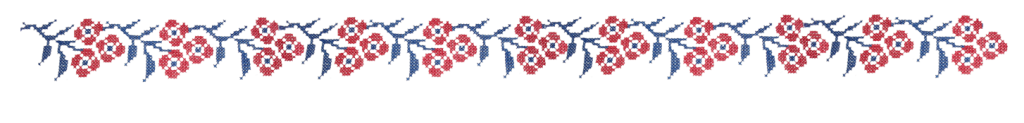 Összeállította:
Bánfalvi Lászlóné

Közreműködtek:
Balogh Kitti
Tózsa-Bánfalvi Gábor
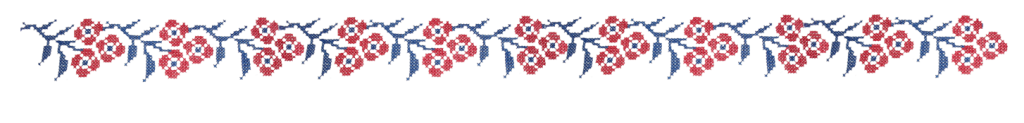 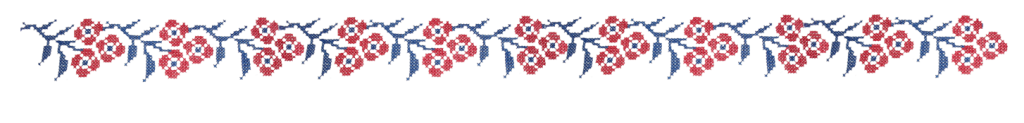 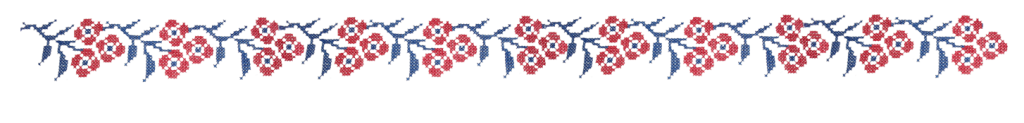